Your Name
Instructor Title
Perfect Health: Ayurvedic Lifestyle
Emotional Freedom
Ayurveda and Emotional Well-being
Ayurveda recognizes that emotional balance is one of the fundamental pillars of health
In Ayurveda, health is not merely the absence of disease – it is a state of physical, emotional, mental, and spiritual well-being
Our bodymind is affected by our emotions and cultivating emotional freedom begins with awareness - awareness of our feelings, what we need, what we need to release, and what brings us joy and happiness
Happiness
We all share a desire to be happy 
We are conditioned to derive happiness from temporary, external sources -- when we identify ourselves and our happiness with objects outside ourselves, this is known as object referral 
The opposite of object referral is self-referral – we identify with our inner self and internal state of well-being that does not depend on external circumstances
True joy is an internal state of awareness that allows us to be happy for no reason and is independent of circumstances, events, people, and things in our lives.  Our essential nature is pure unbounded consciousness with infinite possibilities
Needs
Fundamental Human Needs




When we perceive our physical and psychological needs are met, we feel comfort, pleasure, happiness, contentment, satisfaction and cheerfulness
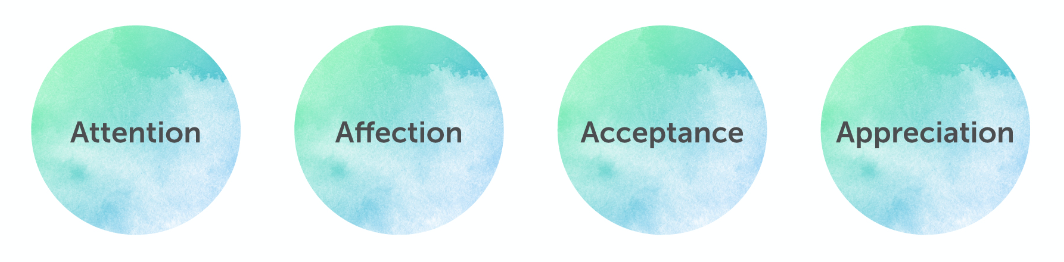 Emotions
Emotions are derived from our perception of needs being met or not met
Emotions are energy in motion and we feel them as sensations in our body associated with thoughts in our mind 
Two core emotions are:
Comfort – encompasses all the feelings that move us from constriction to      expansion, including joy, peace, love, pleasure, delight, and gratitude         
Discomfort – includes all the feelings that constrict us, including distress, frustration, anger, regret, fear, pain, and sadness
Secondary emotions based on unmet needs, if not resolved, often lead to anxiety, hostility, guilt and depression
Feelings not fully experienced can accumulate as emotional toxins (emotional ama)
Emotions
We can either react to unmet needs, which is an instinctual, conditioned, and learned behavior, or we can respond, which implies being aware and having a choice
All the doshas can experience every kind of emotion, though each dosha has a tendency to react to unmet needs in different ways
Vata – have a tendency to react with feelings of anxiety, fear, worry, and guilt. They are likely to blame themselves and say “what did I do wrong?”
Pitta – have a tendency to feel angry or hostile. They are prone to blame others and say “what did you do wrong?”
Kapha – have a tendency to become sad and discouraged.  They may ignore situations and withdraw and say “I don’t want to deal with it.”
Seven Biological Responses
Fight/Flight
Reactive
Restful Awareness
Intuitive
Creative
Visionary
Sacred
Flight/Fight Response
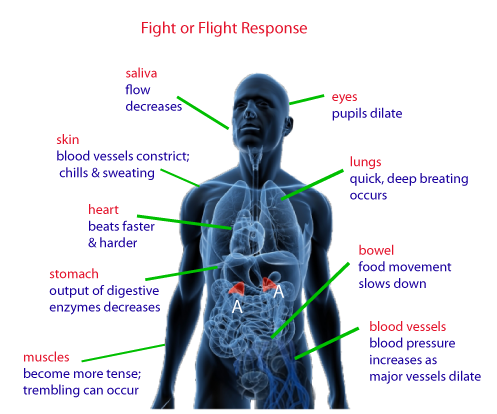 The most primitive response grounded in the survival instinct, serving to keep the body protected
Based on fear and the perception that our environment is threatening
Acute stress
Reactive/Ego Response
Psychological equivalent of flight/fight 
Attempt to control the environment through reactivity
Emotions are in the domain of the ego and when we perceive that boundaries are crossed or needs not met, uncomfortable feelings are generated and we react to them
Most of us only use the flight/fight and reactive responses
We can move from constriction to more expanded states
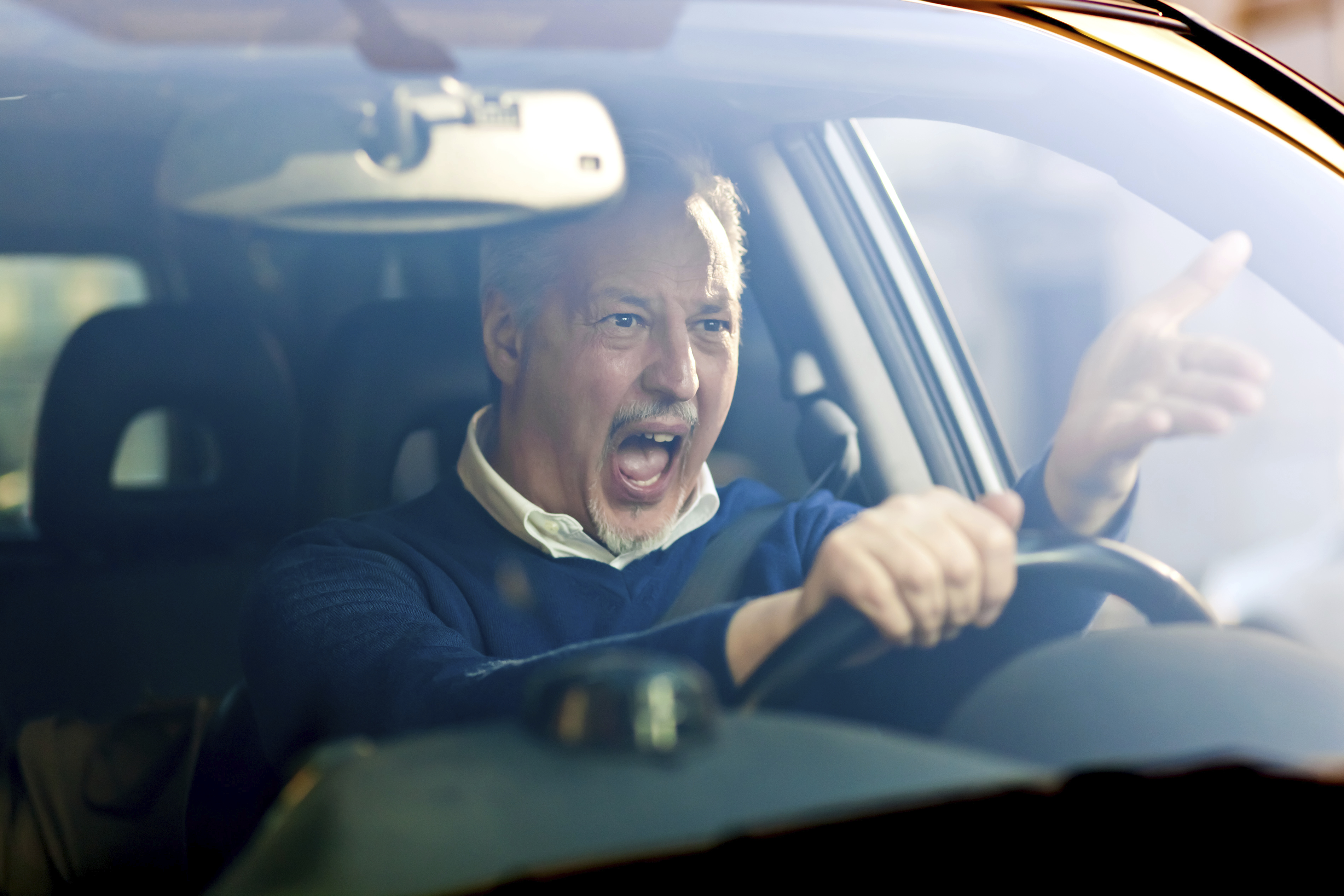 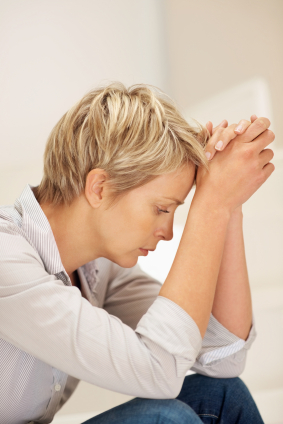 Flight/Fight/Freeze Responses
Defensive responses to a perceived threat
Restful Awareness Response
Body relaxes and you bypass the reactive response 
Internal reference shifts from ego to spirit
Witness the activity of the mind and become capable of conscious choice making 
Best cultivated through the practice of meditation
 Heart rate
 Blood pressure
 Respiration
 Perspiration
 Stress hormones
 Anti-aging hormones
 Platelet stickiness
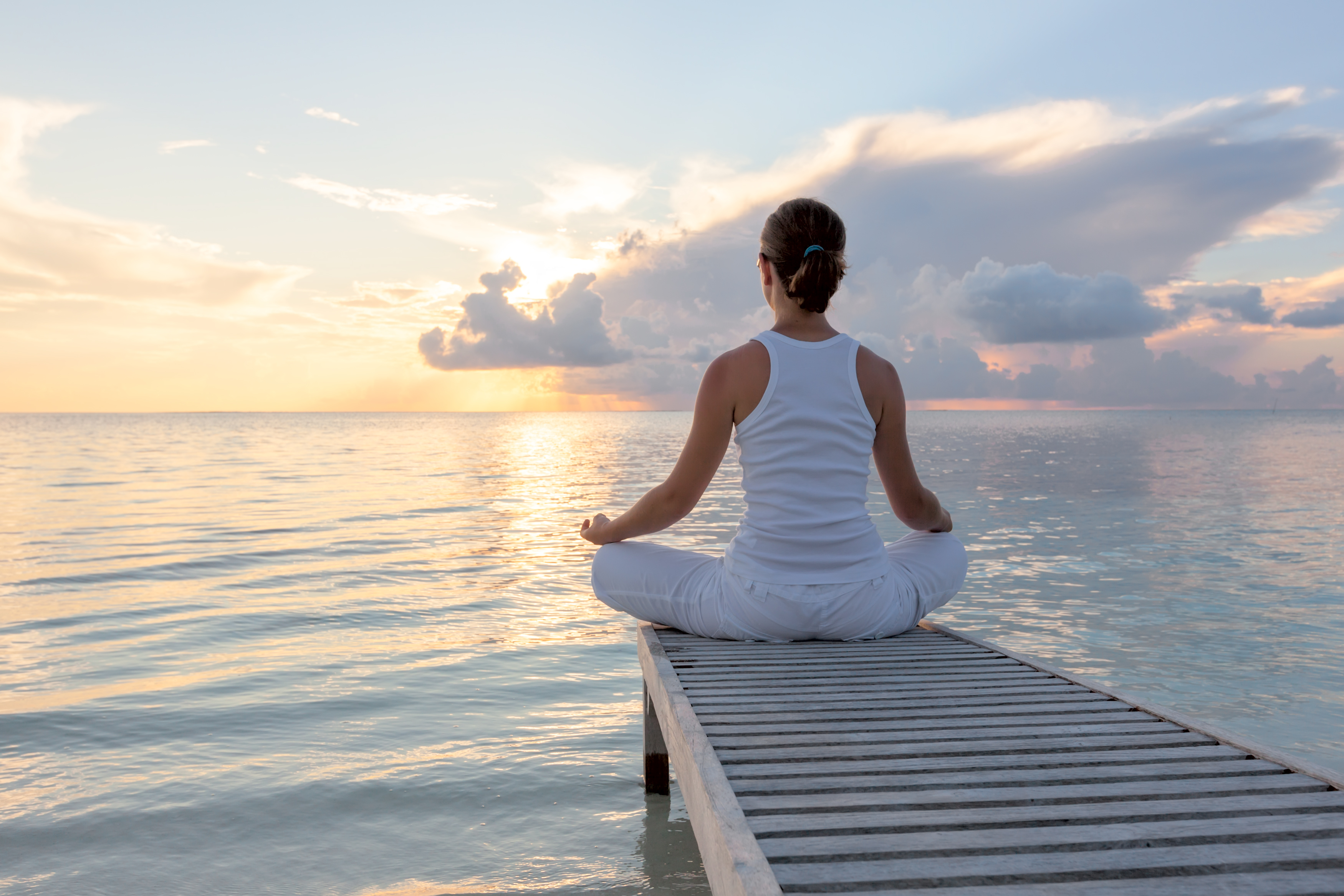 Intuitive Response
Being aware of our interpretations
Choosing conscious observation and authentic expression
Present moment awareness in our daily lives
Facilitates conscious communication
Restful awareness (meditation) plays a key role
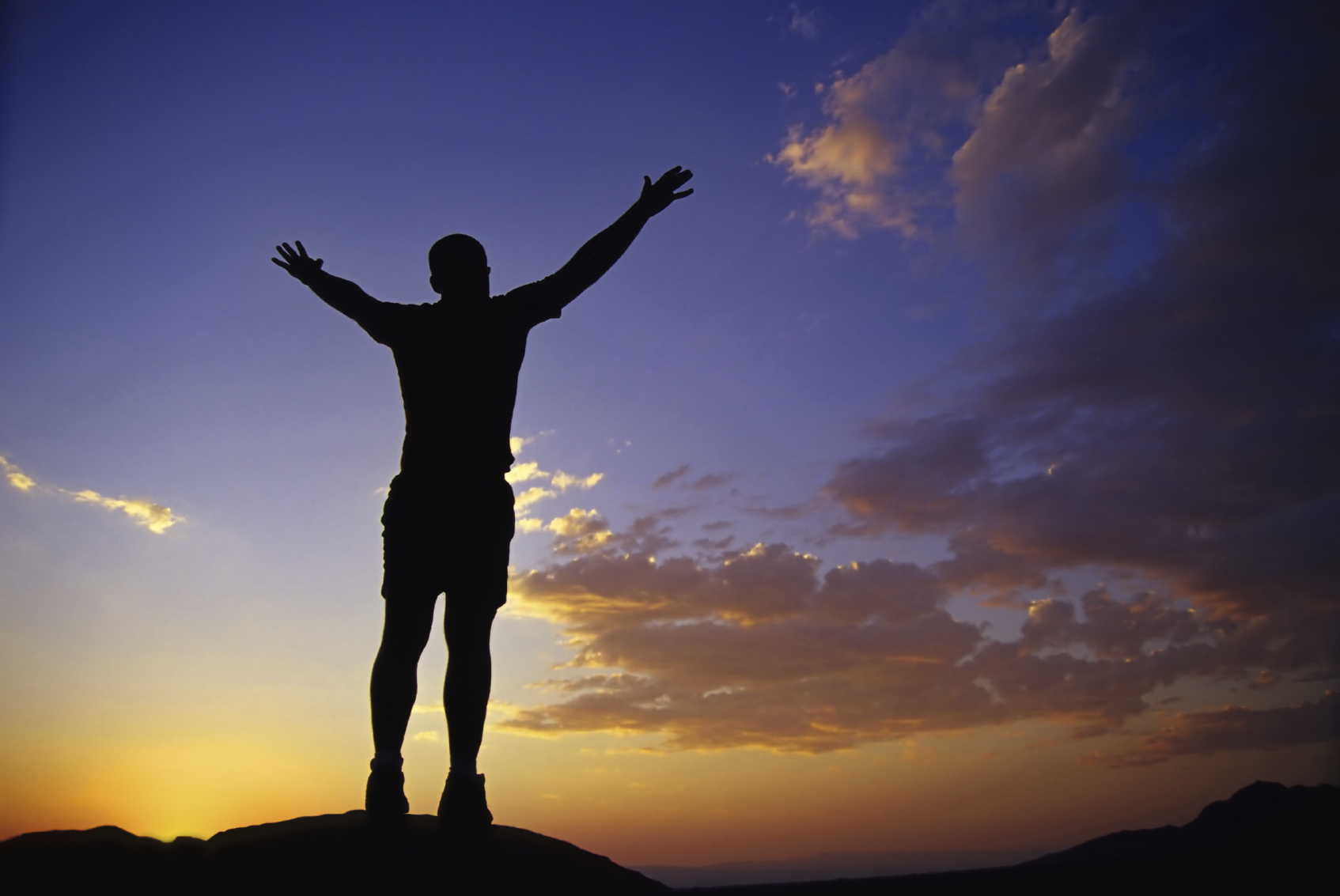 Creative Response
Applying a new context or meaning to a situation or circumstance

Solutions emerge by quieting down inner dialogue
7 Steps for Awakening the Creative Response 
Intention
Information Gathering and Analysis 
Incubation
Insight
Inspiration
Implementation
Integration/Incarnation
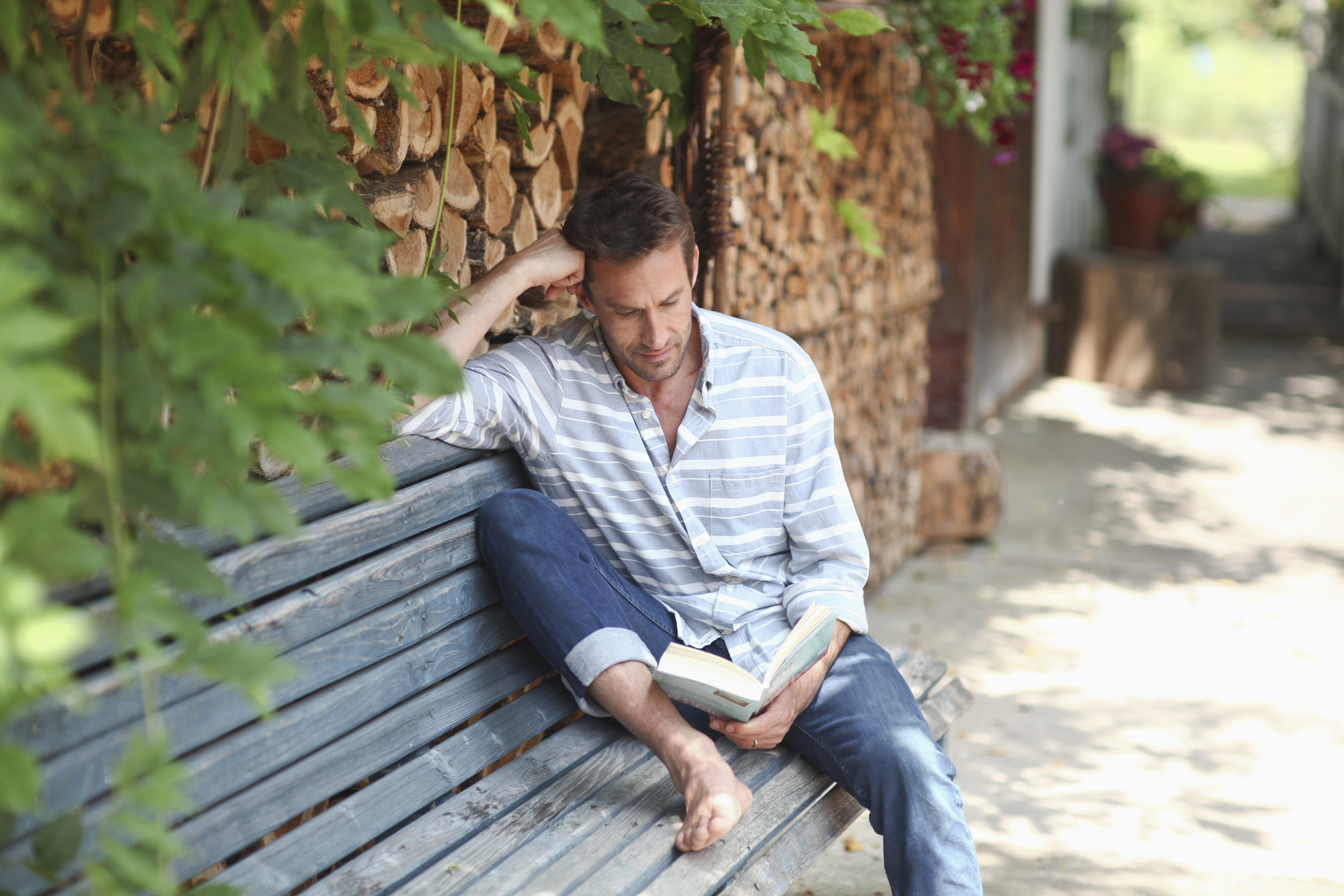 Visionary Response
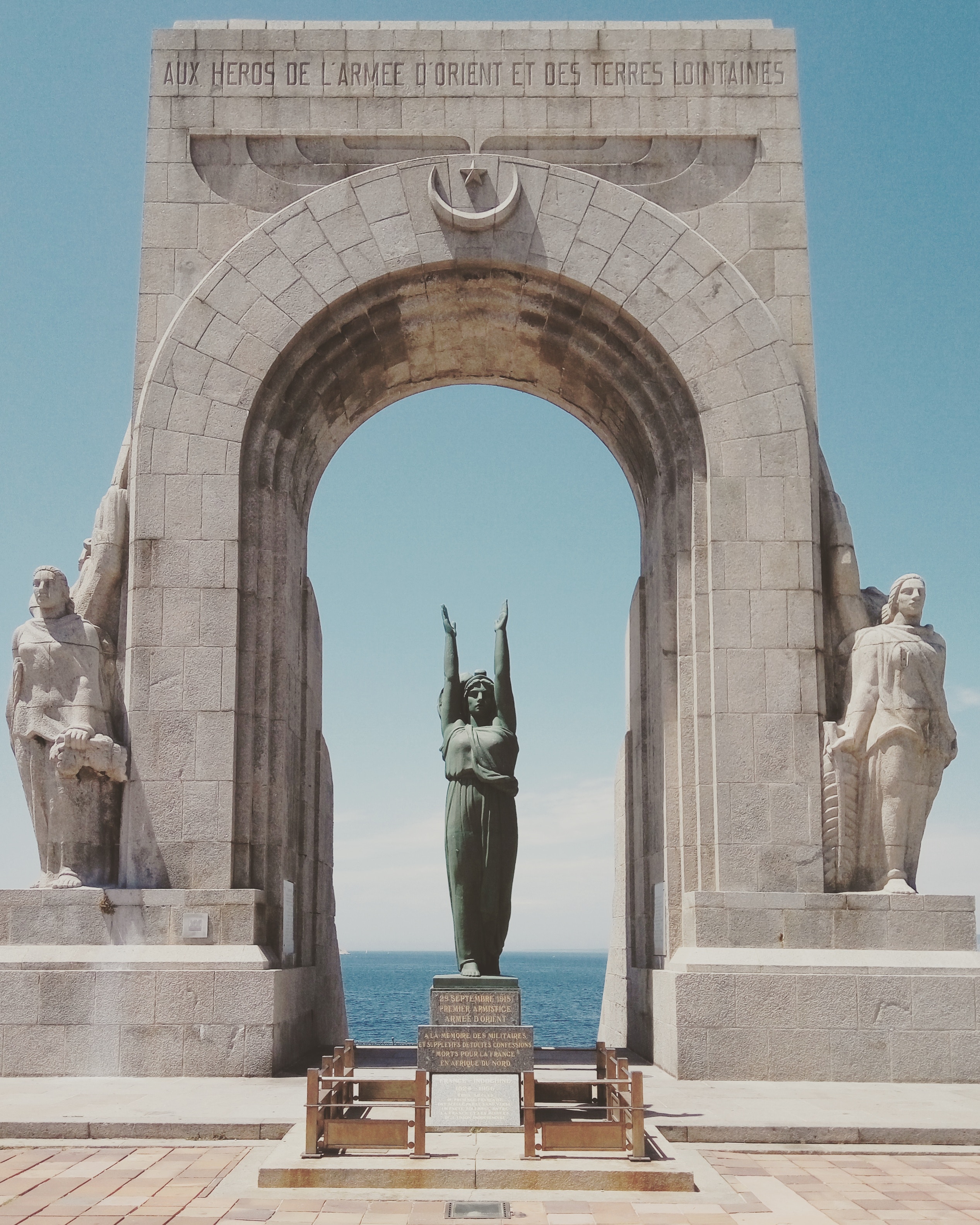 Questions for Awakening the Visionary Response 
What stories would you like to enact?
Who inspires you?
What attributes do you connect with?
Living from the collective soul 
Vision of what is possible
Ability to access collective dreams and the archetypal realm 
Consciously participate in the story of our lives
Sacred Response
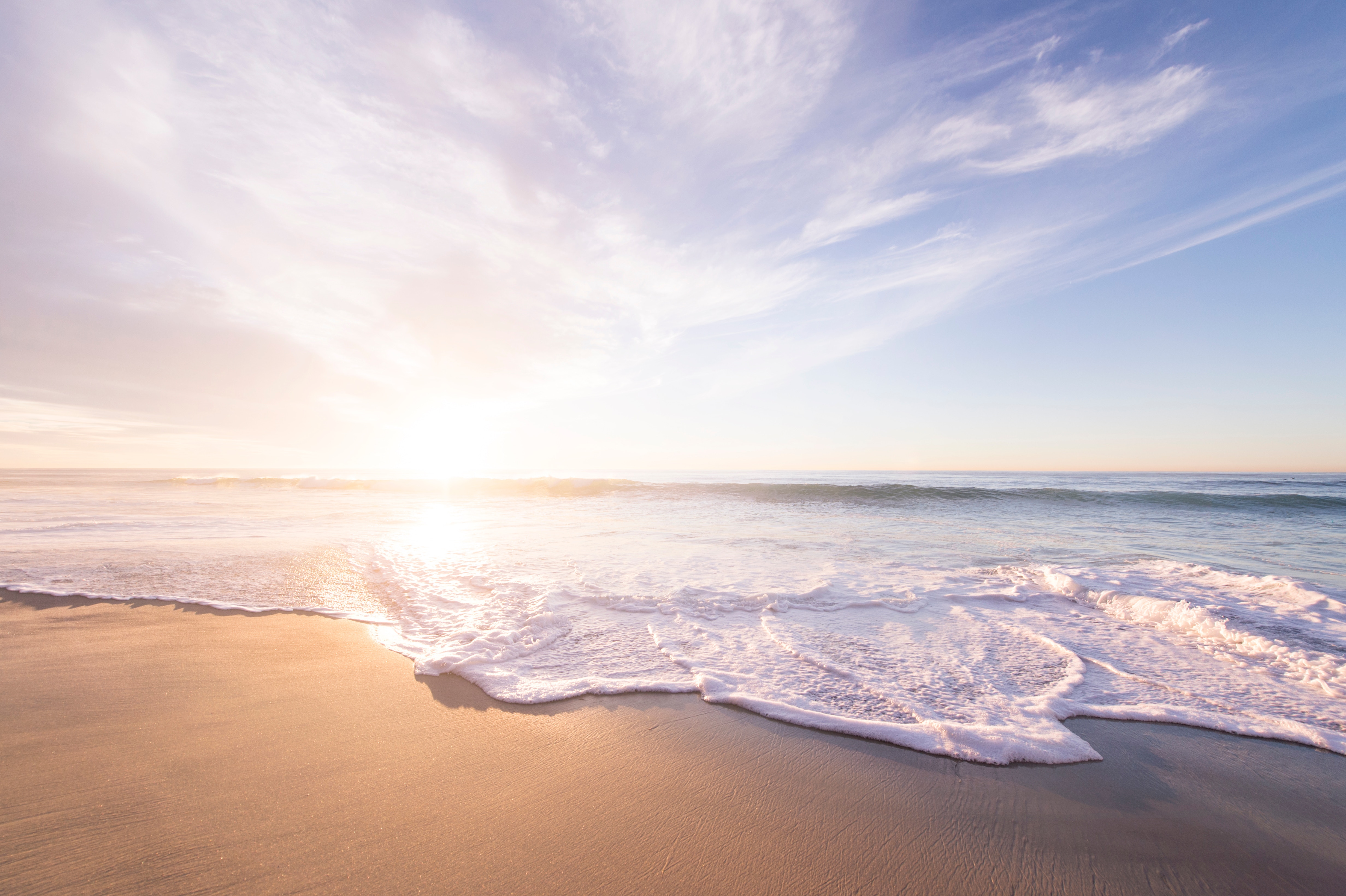 Sense of self expands beyond constricted ego
Unity consciousness 
Compassion is a natural expression
Transcend “what’s in it for me” and dwell in “how can I be of service?”
As a wave is to the ocean, each of us is to Spirit
Conscious Communication
Use this process to gain clarity about how you feel, identify what you need, and take responsibility to consciously communicate your needs to another person:
What happened? State the facts
What am I feeling? Describe how you feel, choosing words that describe only the emotion and avoid victimization words
What do I need that I’m not receiving? Identify the need you have that isn’t being met
What am I asking for? Make your request with a level of respect, rather than a demand
What is the gift or opportunity in this situation? Observe what you benefited from the practice of this process
Based on the work of Marshall Rosenberg (Nonviolent Communication)
Words List
Avoid words that encourage victimization
When our needs are NOT being met
When our needs are being met
Based on the work of Marshall Rosenberg (Nonviolent Communication)
Seven Steps to Emotional Clearing
Take responsibility for what you are feeling
Identify the emotion
Witness the feeling in your body
Express the emotion in private to yourself
Release the emotion through a ritual
Share the emotion with a good listener
Rejuvenate with a celebration!
Pranayama for Emotional Release
Pranayama practices activates the body’s parasympathetic nervous system, which governs the rest-and-digest response, also known as the relaxation response

Slow, rhythmic belly breathing

Complete Breath

Nadi Shodhana

Ujjayi

Bhastrika
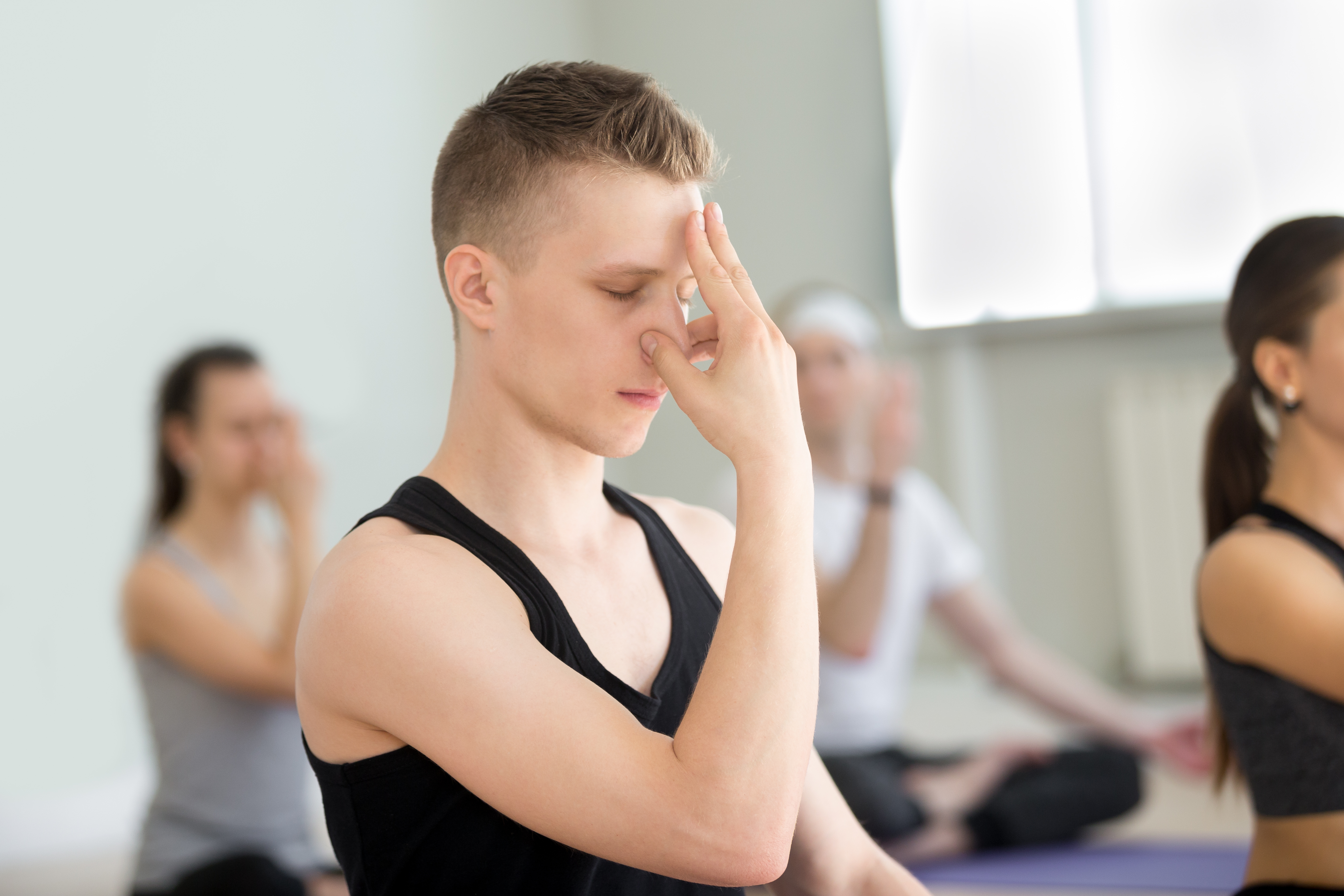 Journaling
Develop a vision statement for your life. Describe in detail the sights, sounds, feelings, and experiences you would like to see unfold in your life. 
My Needs and Desires:
Physical Body and Health
Spiritual
Family
Career
Friends and Loved Ones
Material Possessions
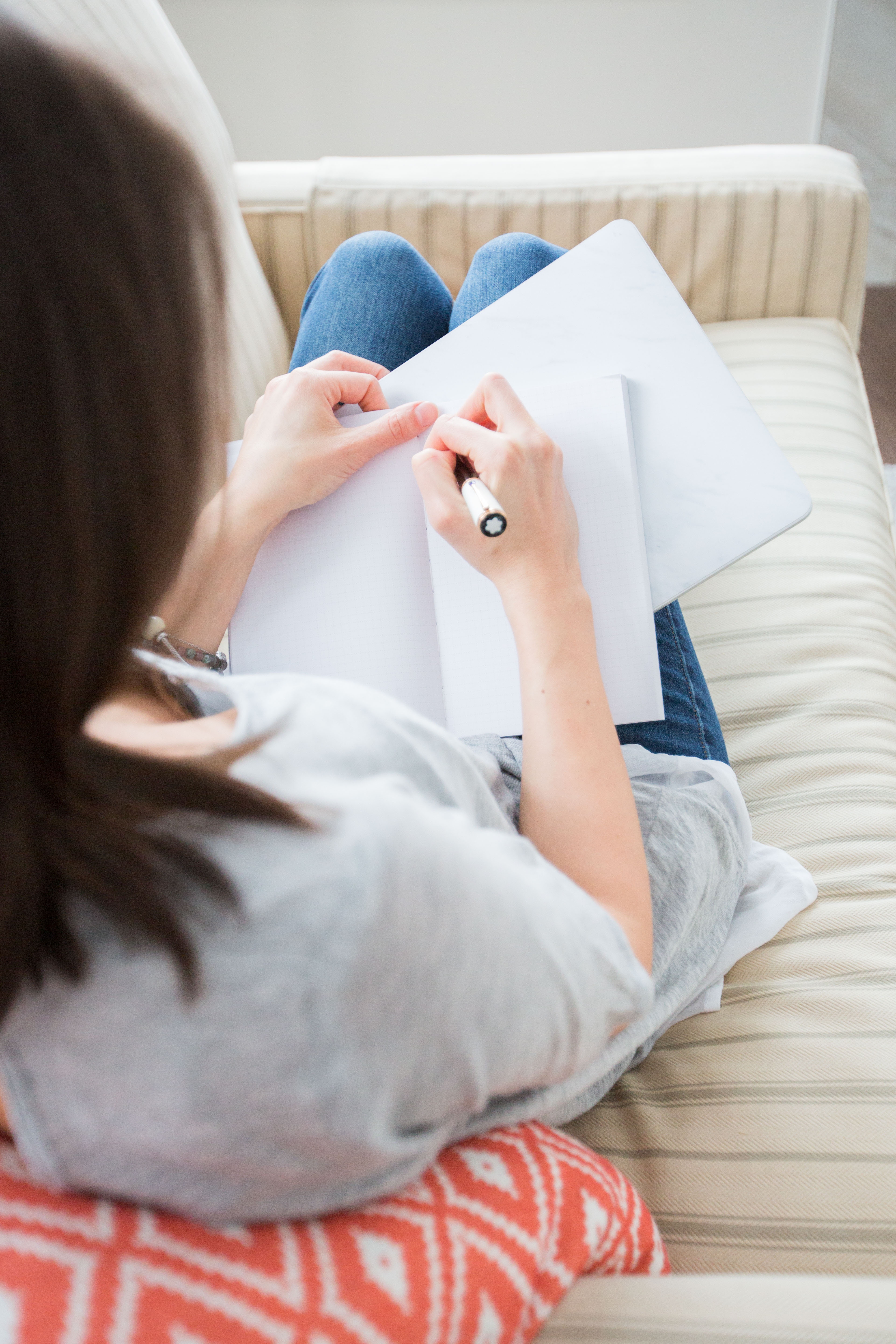 Enlivening Health
Notice when emotions arise and identify your needs

Review the steps of conscious communication

Practice the seven steps for emotional clearing

Create a regular journaling practice, including a vision statement/intentions